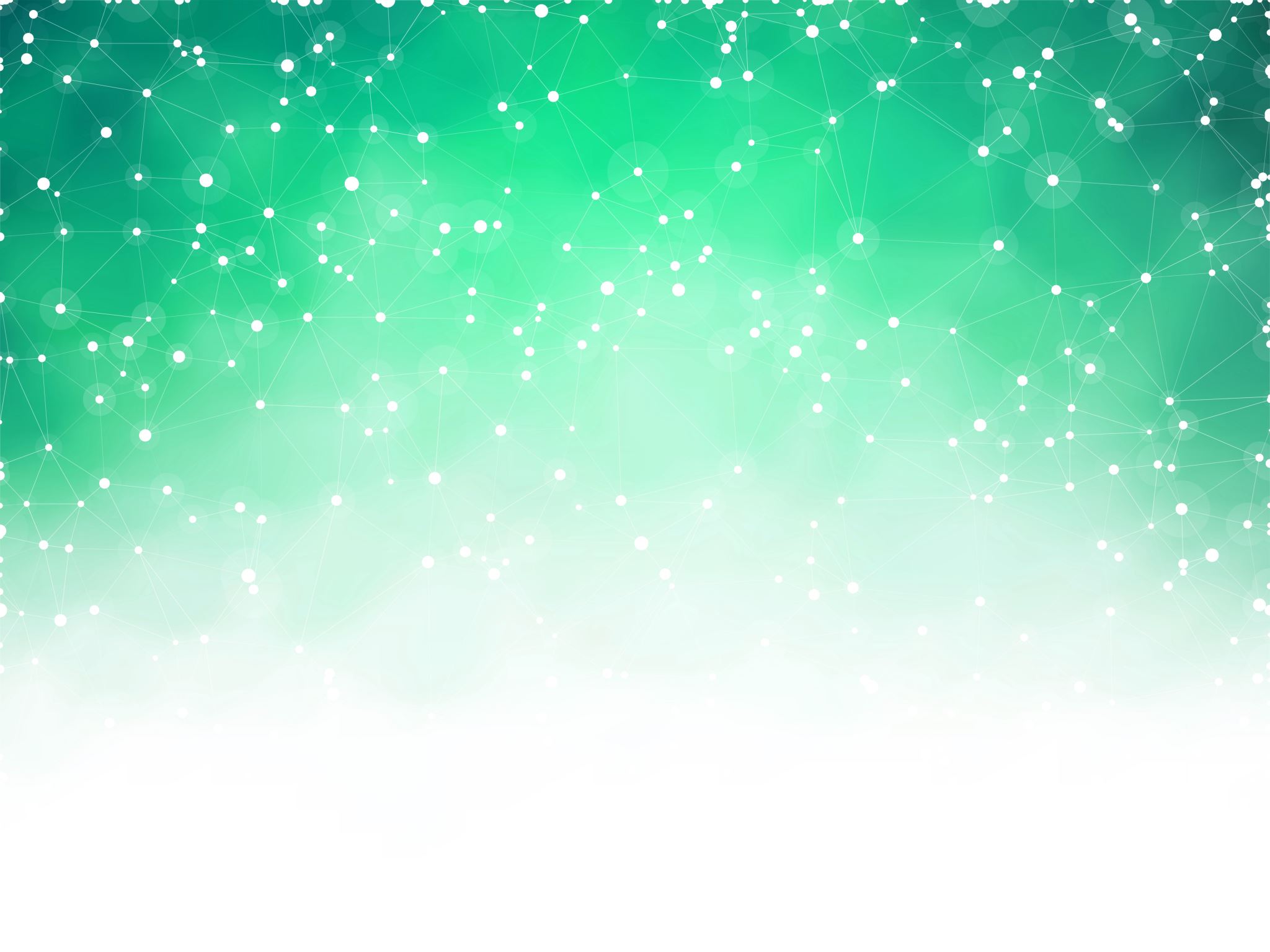 SPECIAL MOMENTS, SPECIAL PEOPLE
Session 9
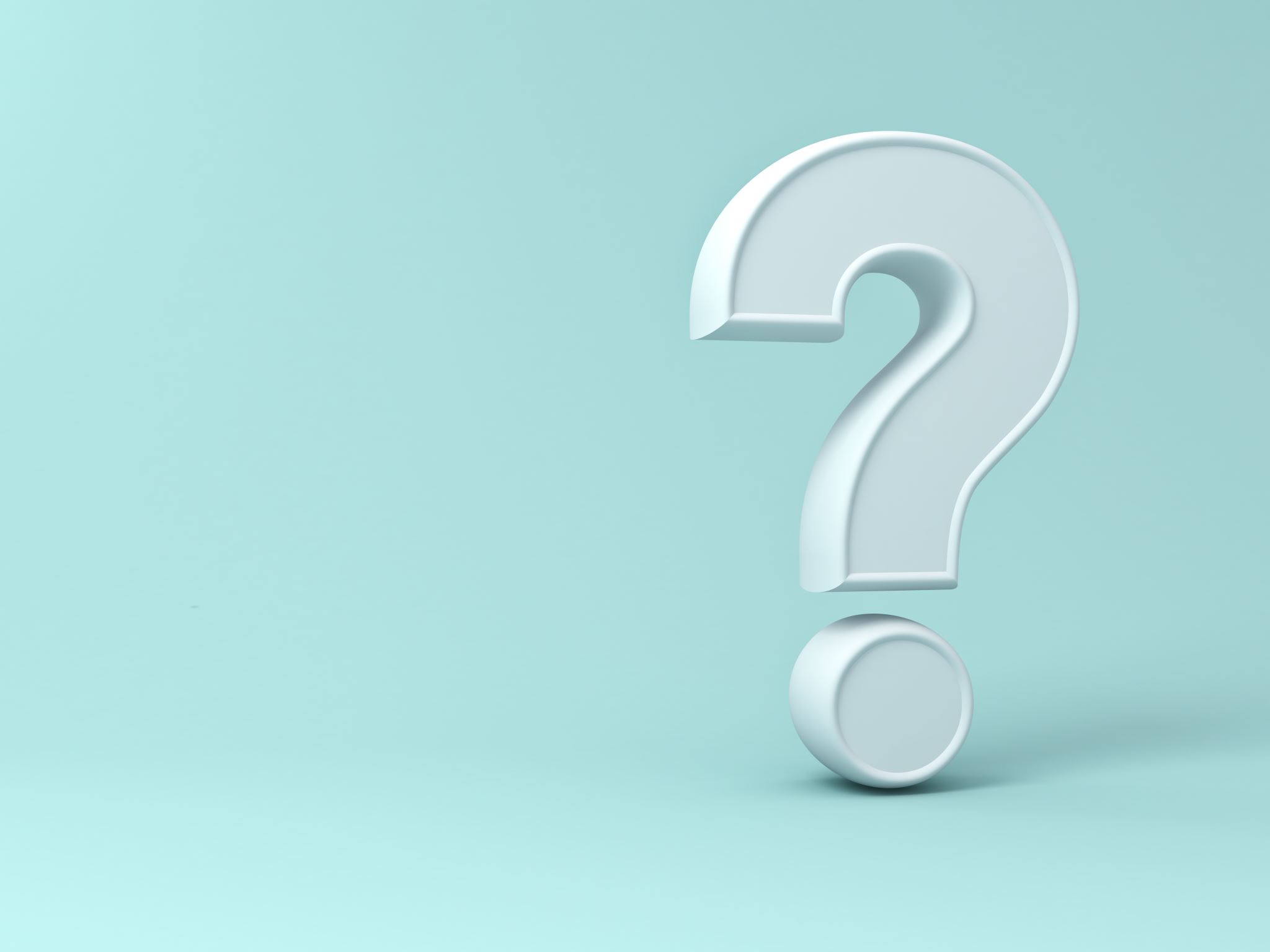 FOR YOU
Listen to Karl perform the poem:
https://vimeo.com/265487449
What are your initial thoughts about this poem?
Why do you think he has written it?
What important words and phrases help us picture his mother and gain an idea of what she is like or how Karl feels about her?
What words or phrases would you use to describe her? Why?
Read the poems: New Year?, Friends and The City of my Birth
READING
What language does he use to show you how he feels about these things?
Are they good experiences?
“The City of my Birth” – what does this title tell us?
WHO OR WHAT IS SPECIAL TO YOU?
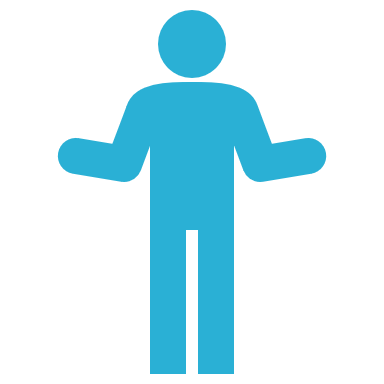 Why is this person, place or think special?
How would you describe them/it?
What would you want to tell others about this person, place or thing?
Record your ideas:
In a drawing and as a collection of words and phrases
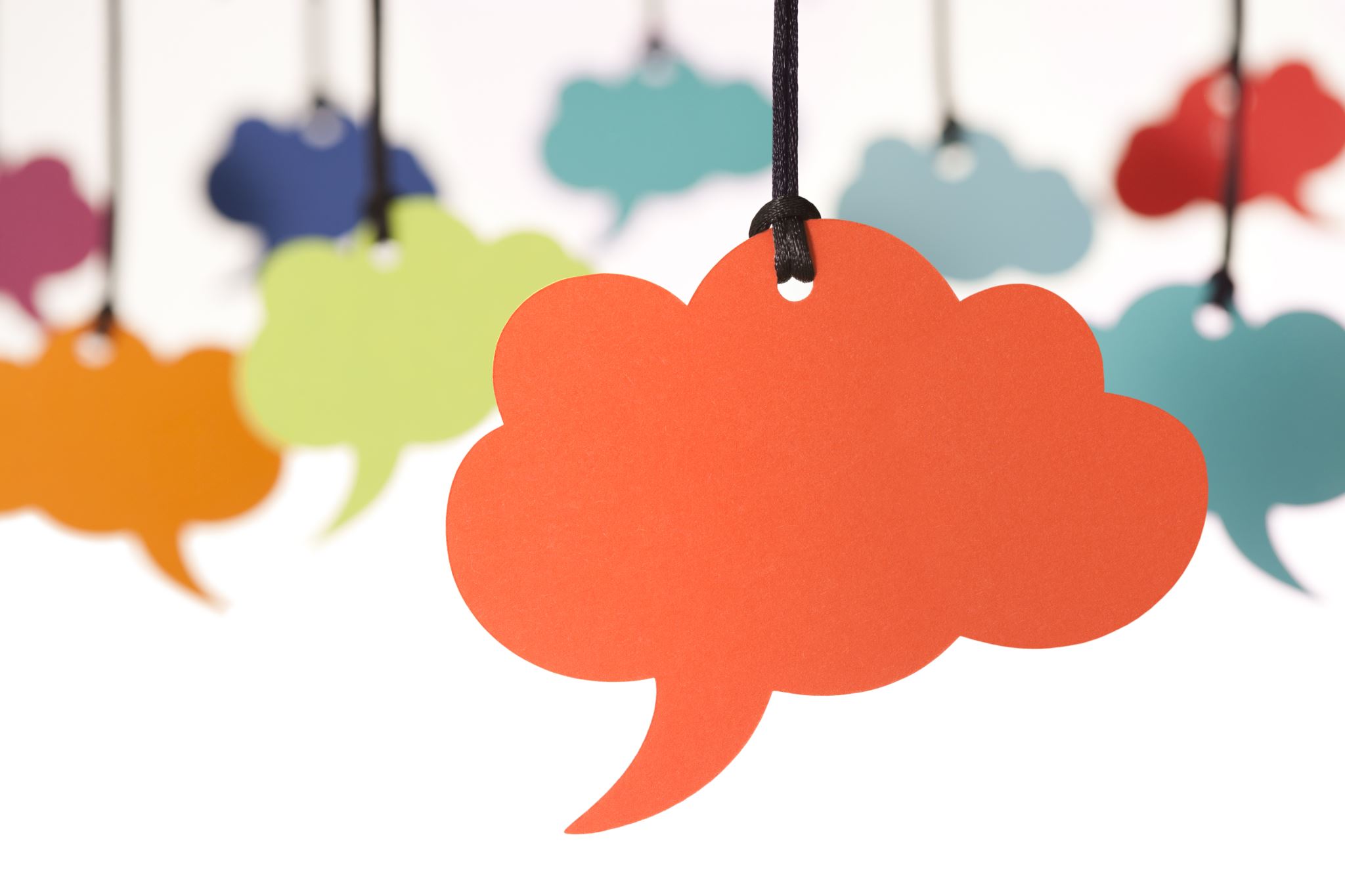 CREATE YOUR OWN POEM
Now use your ideas to draft a poem about the place, person or thing that is special to you
Think about:
Descriptive language
Language that evokes emotions